Adam Smith VS Karl Marx
Adam Smith and Karl Marx  the greatest economic analysts the world has ever seen
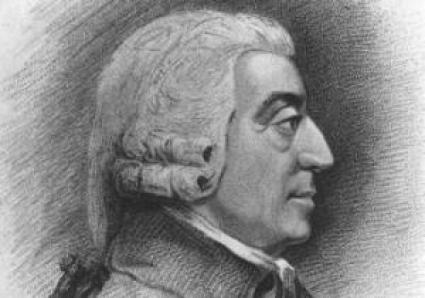 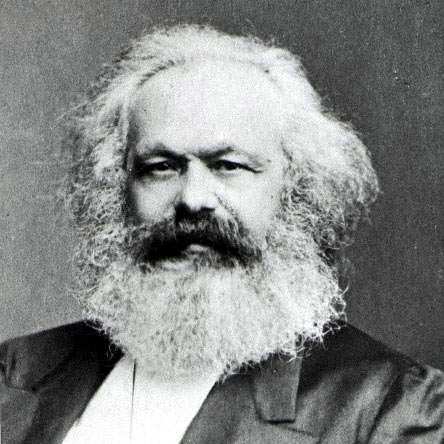 Scottish economist born in 1723

Considered the father of modern day economics

Stated that the workers always look for the best jobs and the best wages

Believed in the liberty of all individuals through a capitalistic approach

Western approach in his thought processing on economics
German economist born in 1818

Considered the father of Communism

Stated a labor-wage war will break down society and lead to the downfall of the economy

Believed in individual freedom

Critic of capitalism and believed that Socialism would replace capitalism.
Smith VS Marx
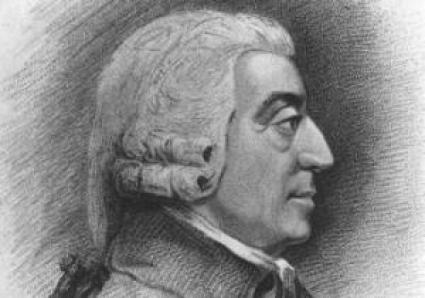 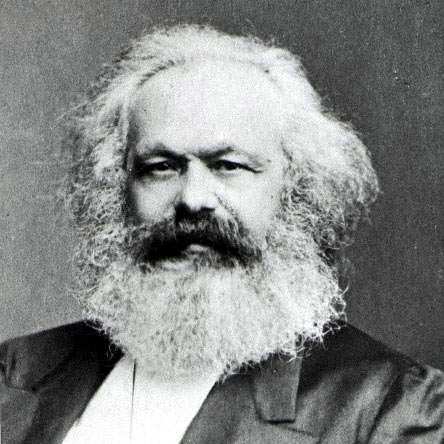 Advocate of free market

Opinion that each person has the right to pursue happiness and he has to take that in his own hands to advance within the society

Published the principles of Capitalism in his book, Wealth of Nations (1776)

Advocate of small government
Thought free market would make the rich richer and the poor poorer

Opinion that when a person betters himself, he is not improving but endangering the society

Published the basic idea of Communism through his book, Communist Manifesto' (1848), which he co-authored with Frederick Engels

Advocate of larger government
Smith VS Marx
Adam Smith
Karl Marx
had stated that the workers always look for the best jobs and the best wages. 


believed in the liberty of all individuals through a capitalistic approach. 

was of the opinion that each person has the right to pursue happiness and he has to take that in his own hands to advance within the society.
was of the opinion that a labor- wage war will break down the society and lead to the downfall of the economic composition.

on the contrary, believed that Socialism will replace capitalism.

was of the opinion, when a person betters himself he is not improving but endangering the society.
Summary